Внеклассная работа по литературекак средство развития познавательных способностей учащихся
Учитель: Бурдакова М.В.,
 учитель русского языка и литературы
 ГБОУ г.Москвы СОШ с углубленным изучением экономики  №1301 имени Е.Т.Гайдара
Один  из способов реализации воспита-тельной составляющей ФГОС - интеграция общего и дополнительного образования через организацию внеурочной деятель-ности.
Актуальность
Ориентирование педагогов и школьников на систематический интенсивный творческий поиск форм и способов совместной жизнедеятельности, продуктивное сотрудничество, взаимо-доверие и взаимоуважение.
Проблема
Учащиеся должны быть вовлечены в исследовательские проекты, творческие занятия, в ходе которых они научатся изобретать, понимать и осваивать новое, быть открытыми и способными выражать собственные мысли, уметь принимать решения и помогать друг другу, формулировать интересы и осознавать возможности.
Целеполагание
Создание условий для проявления и развития ребенком своих интересов на основе свободного выбора, постижения духовно-нравственных ценностей и культурных традиций.
Экскурсии в театр, музей
Литературные гостиные
Внеклассная работа
Олимпиады
Конкурс чтецов
Посещение библиотеки
Конкурс исследовательских работ
Литературная гостиная
Литературная гостиная
Литературная гостиная
Литературная гостиная
Экскурсия в Малый театр
Конкурс чтецов и исследовательских работ
Дипломы
Дипломы
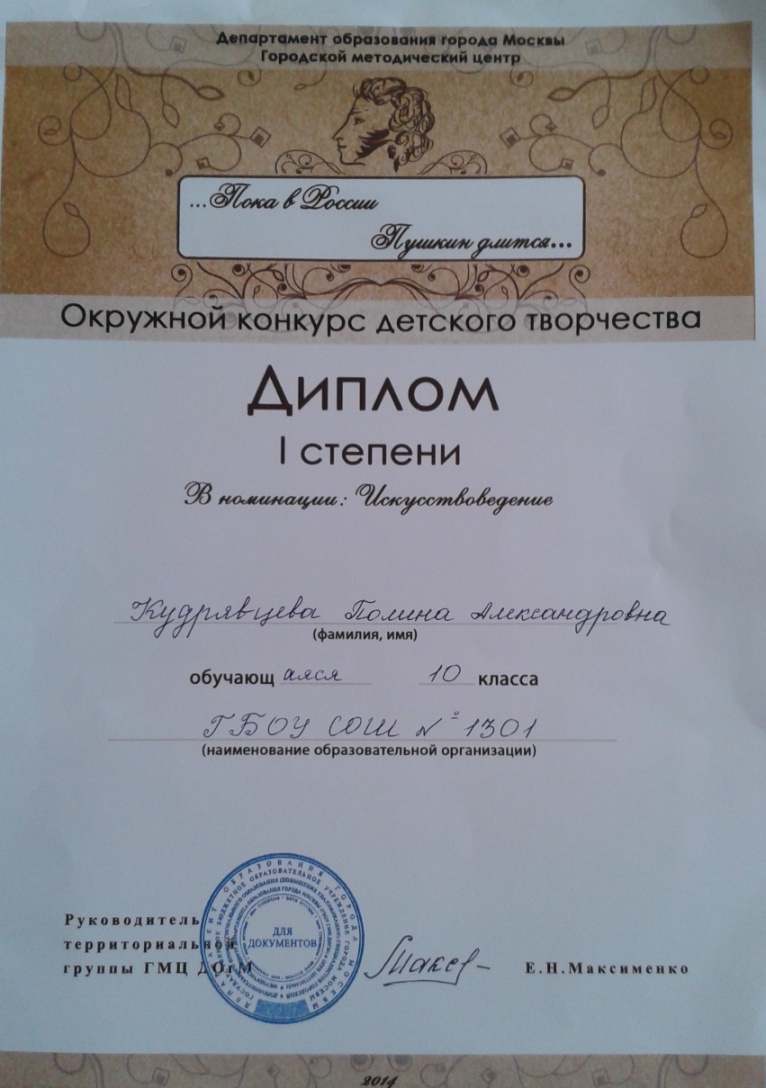 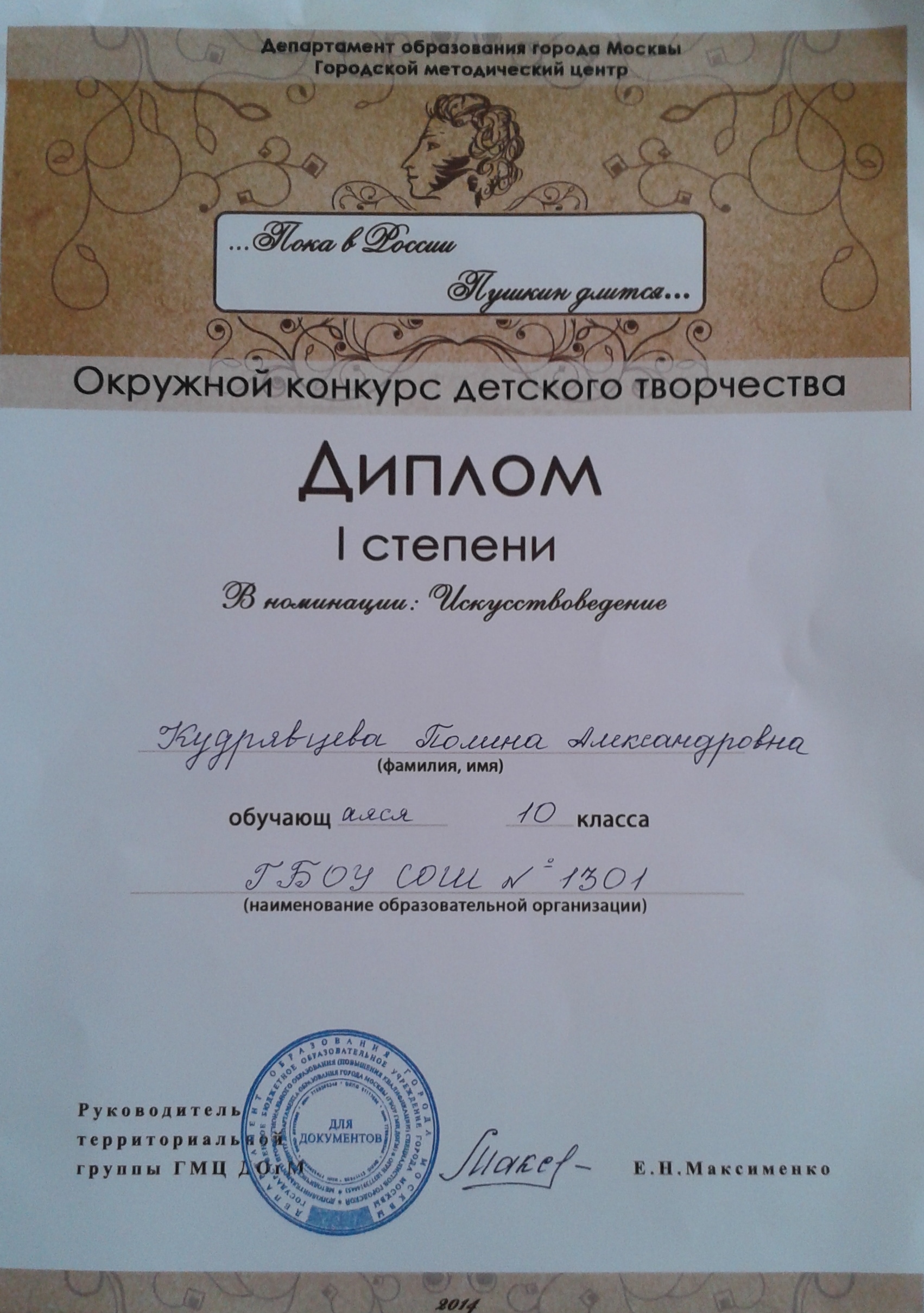 Дипломы
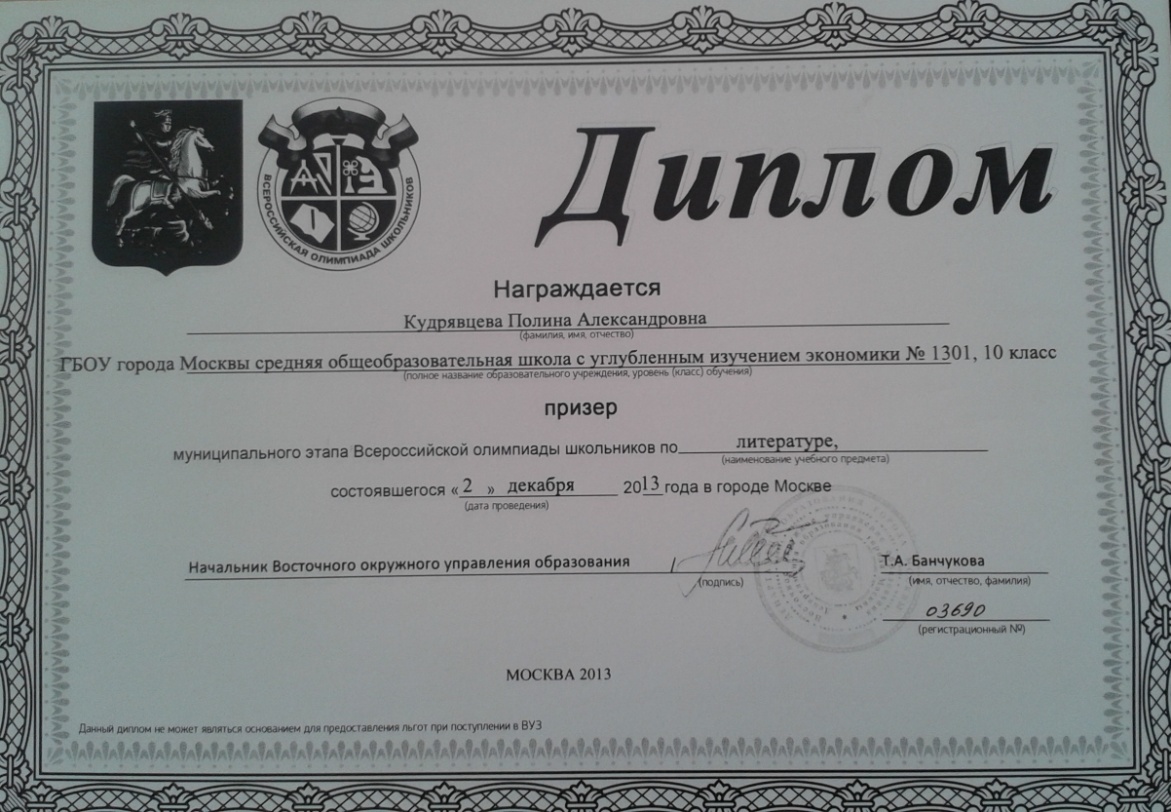 Выводы
Вышеперечисленные формы внеурочной деятельности способствуют созданию условий для творческой самореализации личности.
Учащиеся становятся победителями и призерами конкурсов, что говорит о развитии их познавательных способностей и творческих возможностей. 
Участие школьников в различных внеклассных мероприятиях по литературе развивает не только их познавательные интересы, но и способствует формированию нравственных ценностей.
Спасибо 
за внимание!